Office of 
Strategic Programs
STEAB Meeting
Washington, DC
June 27, 2012
JoAnn Milliken
Acting Director
Strategic Programs
OFFICE OF ENERGY EFFICIENCY AND RENEWABLE ENERGY
ENERGY EFFICIENCY

Advanced Manufacturing
Building Technologies
Federal Energy Management
Weatherization & Intergovernmental
TRANSPORTATION

Biomass & Biorefinery Systems
Hydrogen & Fuel Cell Technologies
Vehicle Technologies
RENEWABLE ENERGY

Geothermal Technologies
Solar Energy Technologies
Wind & Water Technologies
Advanced Manufacturing
Sustainability Performance
Strategic Programs
Strategic Programs’ Role in EERE
The Office of Strategic Programs accelerates development, commercialization and deployment of EE/RE technologies by communicating and leveraging crosscutting opportunities within the EERE portfolio and providing a strong foundation and best practices for strategic planning, implementation and decision making.
Strategic Programs Objectives:
Provide a consistent, objective and credible analysis underpinning for EERE.
Promote innovation and accelerate adoption of energy efficiency and renewable energy technologies.
Advance the progress of EERE’s domestic R&D programs and accelerate global deployment of U.S.-made clean energy technologies through international collaboration.
Provide accessible, sound, reliable information on energy technologies and systems and their evolution, and further promote energy awareness.
Strategic Priorities and Impact Analysis
Strategic Priorities
and Impact Analysis
Objectives:
Inform EERE corporate decisions and program implementation through a portfolio perspective
Explain EERE impact on US energy system, economy,  jobs, and environment
Increase the transparency, rigor, and utility of EERE data and analysis tools, using state-of-the-art methods
Guide program evaluations
Provide a consistent, objective and credible analysis underpinning for EERE
The Transparent Cost Database collects program cost and performance estimates for EERE technologies in a public forum where they can be viewed and compared to other published estimates.
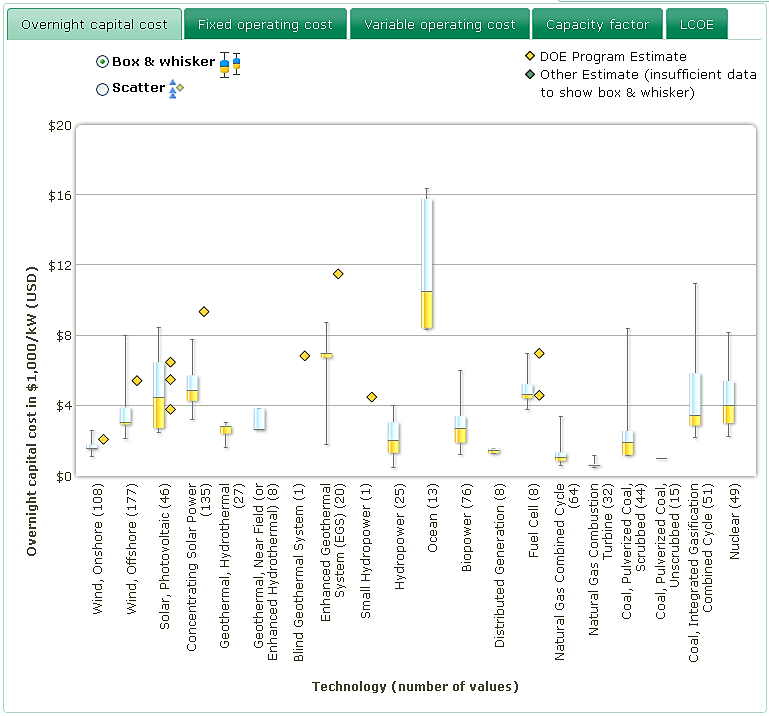 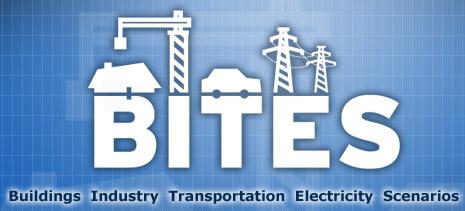 https://bites.nrel.gov/index.php
The BITES Tool is a scenario-based analysis tool to explore how changes in energy demand and supply by economic sector potentially impact CO2 emissions.
http://en.openei.org/apps/TCDB/
Innovation & Deployment
Innovation and Deployment
Promote innovation and accelerate adoption of energy efficiency and renewable energy technologies.
Objectives:
Support small business innovative research and technology commercialization
Help create ecosystems that can move innovative technologies into the market faster
Transform the energy market through a community-based planning and deployment approach
Develop and implement advanced workforce education/training tools and methods
Develop and distribute interactive applications, tools and content across EERE, DOE and the Nation
Small Business Innovation Research (SBIR) and Small Businesses Technology Transfer Research (STTR)
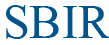 Structure:
Phase I: $150-225K, 1 yr
Phase II: $1.0-1.5M,  2 yrs
Success Stories
A123 Systems, 2003 SBIR Phase I grantee, developed Advanced Li-Ion Batteries. By the time of the 2006 DOE survey, it already had sales 35 times greater that the DOE investment. Early sales were  for cordless power tool batteries; now the batteries are in hybrid vehicles. 


“Beyond SBIR”

EERE supports the Clean Energy Alliance to link small businesses with incubators and facilitate commercialization. LoadIQ, 2012 SBIR Phase I grantee, developed Utility Accountant technology, which enables consumers to see their energy use itemized in real time and reduce their energy costs. Recently raised $1.1M from public and private sector sources and landed pre-purchase commercial trials for a food service company.
Fiscal Year 2013 Schedule
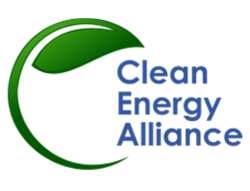 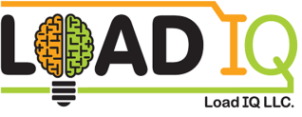 [Speaker Notes: NOTE: This was NOT in the EERE database because it was paid for by BES but managed by EERE Vehicles  Jim Barnes.






NOTE:  Second year Phase II mortgages paid in early FY2012 totaled  $6.1 million.

 Small Business Innovation Research (SBIR) and Small Business Technology Transfer (STTR) Programs help to stimulate competition and provide impetus for new technology development.]
Innovation Ecosystem Initiative
Enabling business mentoring, entrepreneurial fellowships, and business plan competitions to accelerate the movement of innovative efficiency and renewable technologies to the marketplace
Highlights:
Competitively selected 5 ecosystems that include 80+ partners and client companies
~$30,000,000 in private-sector funding, >$3,000,000 in additional federal funding, >25 start-up companies; examples:
FirstFuel Software raised >$12M in venture capital to develop remote building energy audit business
Clean Urban Energy raised >$7M to incorporate building energy use into its smart grid software
Five 3-Year Regional Projects Awarded in 2010   
Total DOE Funding: $5,240,641
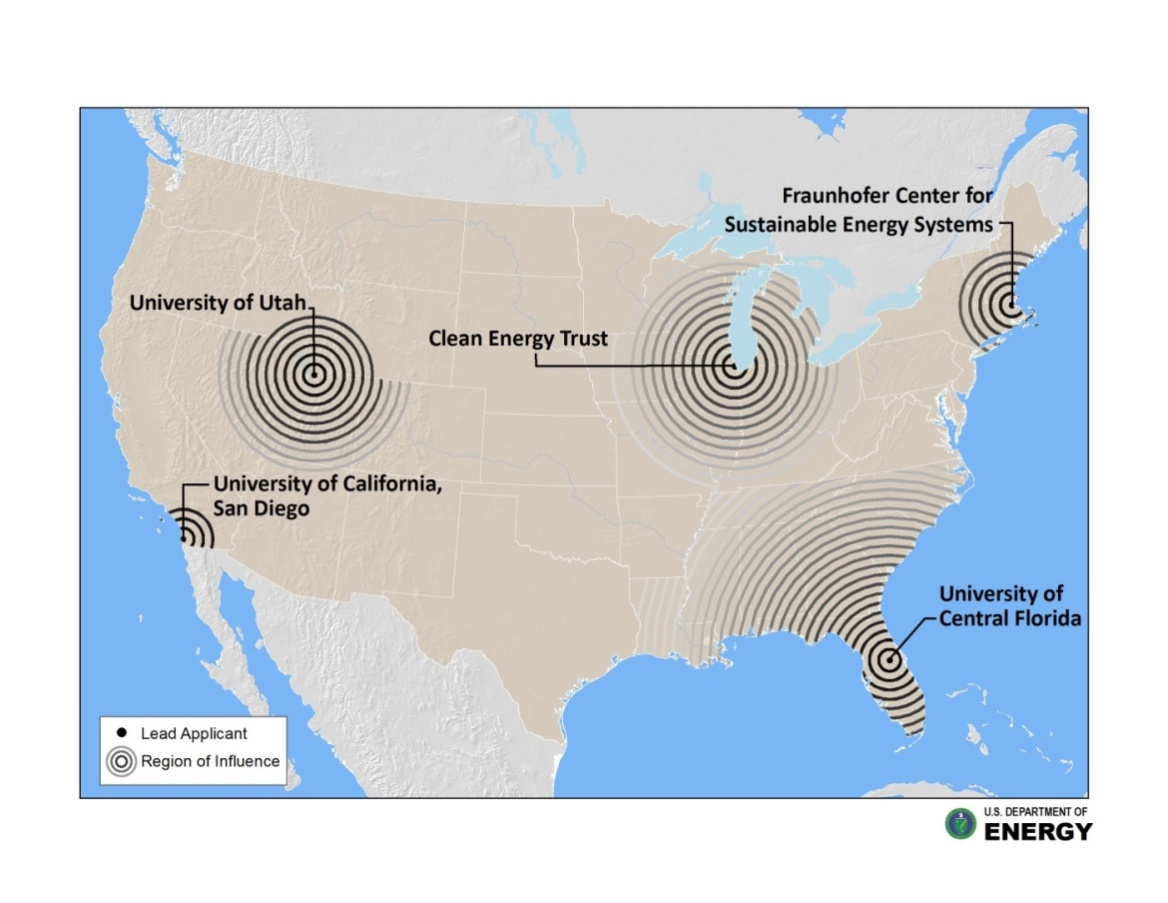 [Speaker Notes: Progress & Plans:
Clean Energy Trust and the University of Utah are developing and launching online resource inventories to connect entrepreneurs, funders and mentors 
Fraunhofer has partnered with the Clean Tech Open to sponsor the Utility Technology Challenge
University of Utah is collaborating with eight other universities to bundle intellectual property into marketable packages
Several regional business plan competition winners have gone on to secure additional awards in national competitions]
National Clean Energy Business Plan Competition
Part of the White House Startup America initiative to celebrate, inspire, and accelerate entrepreneurship throughout the nation
Approach:  convene venture capitalists, thought leaders from the energy industry and government, and the nation’s most promising young business minds to connect student-led teams with the resources and expertise their startups need to succeed
Progress & Plans:
More than 275 student teams competed in the 6 regional competitions.
The winner from each of those competitions received $100,000 in DOE prize money. 
Participating teams have raised more than $800,000 of follow-on funding since March 2012.
30+ startups have been incorporated and 120+ startups have received entrepreneurial services because of the initiative
10+ sponsors supported the National Competition
Six 3-Year Regional Student Competitions              
Total  DOE Funding  $2,160,000
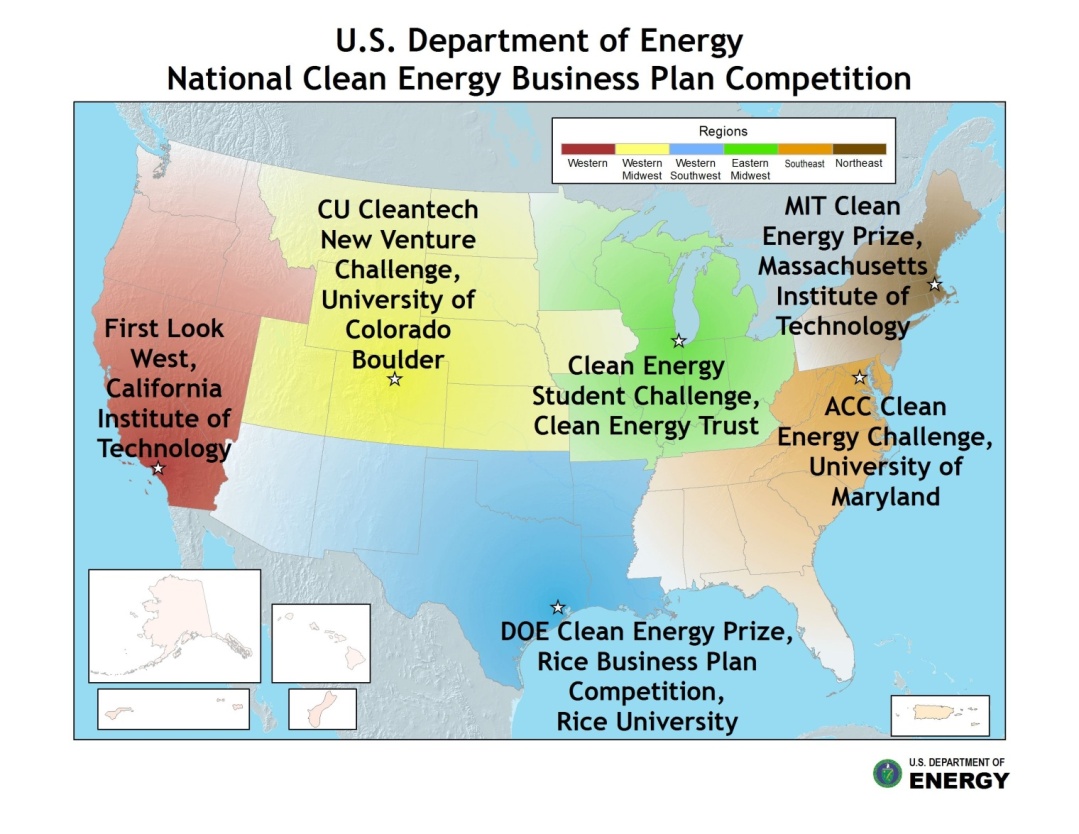 National Business Plan Competition - Winners
Western Southwest Region
SolidEnergy (MIT)- battery innovation that improves safety and energy density of rechargeable lithium batteries – intended to extend deployment of electric vehicles.
Northeast Region
Radiator Labs (Columbia University) - a low-cost radiator retrofit that converts steam radiator heating systems into a controlled zoned system, increasing efficiency of heating and occupant comfort.
Southeast Region
Mesdi Systems (University of Central Florida) – precision electrospray tools that increase production capacities and reduce costs for clean energy manufacturing.
Western Region
Stanford Nitrogen Group (Stanford University) - new wastewater treatment process that removes and recovers energy from waste.
NATIONAL WINNER of >$180,000 worth of prizes:
$100,000 in seed funding
Technical and commercialization assistance
30 hours of legal assistance (Mintz Levin)
40 hours of advisory services (Battelle Ventures)
Western Midwest Region
Navillum Nanotechnologies (University of Utah) -  low cost commercial scale production of semiconducting nanocrystals for energy efficient products (TVs, tablet displays, and LED lighting) and to improve energy-harnessing capabilities of solar panels.
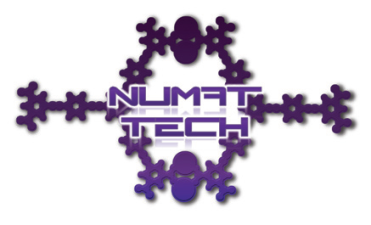 Eastern Midwest Region
NuMat Technologies (Northwestern University) -nanomaterial (metal-organic framework) that stores gases at lower pressure, reducing infrastructure costs and increasing design flexibility (e.g., natural gas tank and storage).
i6 Green Challenge
A partnership with DOC Economic Development Administration to support three regional proof of concept centers in green innovation to improve competitiveness and create jobs
Progress & Plans:
Region-specific centers that provide services to clean energy ventures:
Washington focuses on energy efficiency in buildings
Florida targets technologies from partner universities, linkages with  Kennedy Space Center
New England collaborates with Fraunhofer ecosystem, focuses on economic expansion throughout New England

Florida I2 CAN creating a “gap fund” to invest in clean energy startups

Washington Clean Energy Partnership is working with Microsoft to create campus energy management test bed facility with Seattle City Light

Cleantech Innovations New England provides entrepreneurial services to business plan competition winners, thereby accelerating commercial success.
3 DOE-Funded Proof of Concept Centers, 2 Years Each
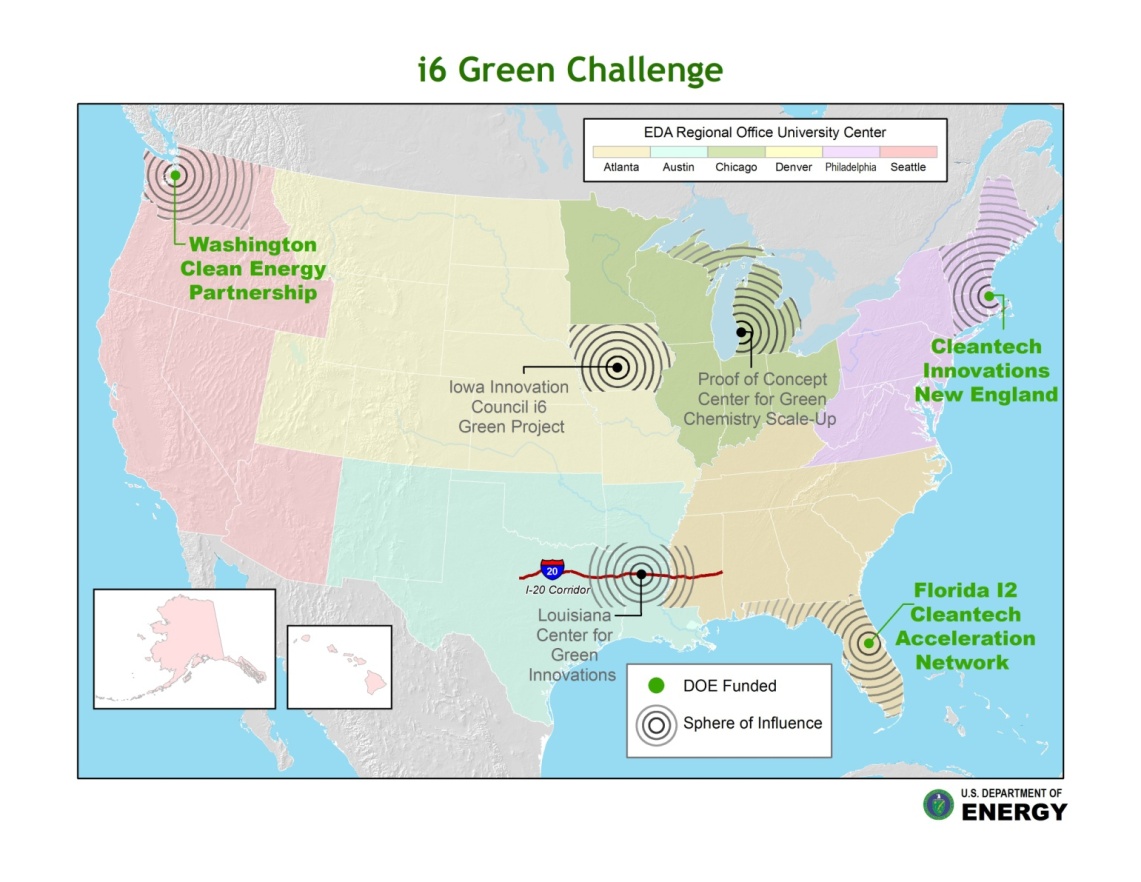 [Speaker Notes: POCC: “Proof of Concept Centers accelerate technology commercialization by assisting entrepreneurs and existing companies, encouraging new venture formation and sparking job creation and economic growth across the United States. This year’s challenge focuses on the nexus between economic development and environmental quality. i6 Green will reward communities that utilize Proof of Concept Centers to accelerate technology-led economic development in pursuit of a vibrant, innovative clean economy.” –i6 FFO]
Energy Innovation Portal
Web application bridging the information gap between commercial partners and DOE-created technologies that are covered by more than 16,000 issued patents and patent applications.
The Portal includes 640+ business-friendly technology summaries that the provide high-level descriptions, benefits and potential applications of the technologies.
Designed to support…
Investors
Corporate Technology Scouts
Entrepreneurs
Innovators
Knowledge Seekers
Builders
Scientists
Analysts

Provides….
Faceted search and browse
Authorized API
Distributed Content Widgets
Lead Tracking
Contextualized Patent Search
Patent Taxonomy
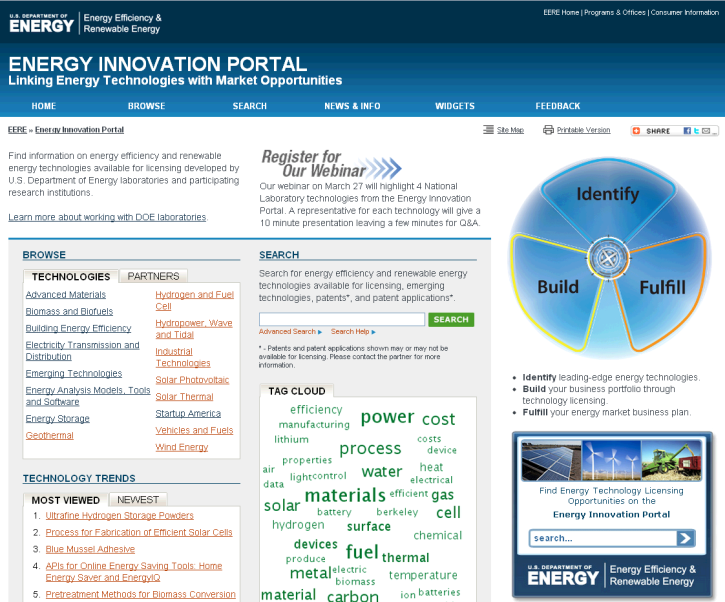 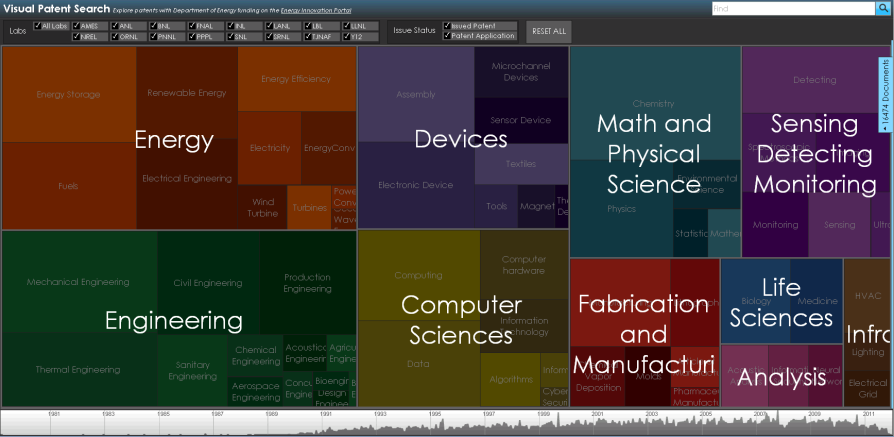 [Speaker Notes: Top level stats:
637 marketing summaries
16000 patents
More than 1300 generated leads
16 technology transfer transactions (license, option agreements and partnering agreements).]
Integrated Deployment
Macro Analysis & Policy
“Thinking about the big picture”
Macro studies
Modeling
Position Papers
Legislative & Regulatory Analysis 
Scenario Analysis
Project Assessment
“Identifying the good ideas”
Technology Assessments
Modeling
Business Care Development 
Risk Assessment
Partner Development
EERE’s community-based approach to assist in the deployment of energy efficiency and renewable energy technologies in high energy cost regions.
Accomplishments
Hawaii -- Facilitated private capital project growth in HI from $300M in 2009 to $1.2B in 2011 under Hawaii Clean Energy Initiative (HCEI)
Alaska -- Installed 17 MW of wind power on Fire Island 
Polar Regions -- Supported Summit Station EE & RE development
US Virgin Islands -- Proved viability of electric system interconnection between USVI and Puerto Rico
Stakeholder Relations & 
Education/ Outreach
“Ongoing dialogue”
Working Groups
Onsite Support 
Events
Website Development 
Coordination
Workforce Development 
Training
Implementation
“Putting hardware on the ground”
Partner Coordination
Risk Mitigation
Negotiation Agent
Financing Support 
Transaction Process Support
Integrated Deployment Project
Project Management
“Herding the cats”
Strategy
Leadership
Resourcing
Planning
International
International
Bilateral Partnerships
China		
India
Brazil
Israel
EU
United Arab Emirates	
Canada

Japan
Mexico
Korea
Russia
Kazakhstan
International
Advance the progress of EERE’s domestic R&D programs and accelerate global deployment of U.S.-made clean energy technologies through international collaboration.
Multilateral Partnerships
APEC – Asia-Pacific Economic Cooperation
CEM– Clean Energy Ministerial
ECPA – Energy and Climate Partnership for the Americas
EDIN – Energy Development in Island Nations
IEA Working Groups and Implementing Agreements


IPEEC – International Partnership for Energy Efficiency Cooperation

IPGT – International Partnership for Geothermal Technology
IPHE – International Partnership for Hydrogen and Fuel Cells in the Economy 
IRENA – International Renewable Energy Agency
International Program: Linking Goals to High-Impact Activities